Overview of RTC Benefit Study Results


Market Analysis

RTCBTF
January 14, 2025
Agenda
Value Categories and Metrics
Consumer Value
Reliability Value
Efficiency Value (currently under review)
Estimation Methodology
Results Summary
2
1. a) Consumer Value
*
*
3
1. b) Reliability Value
4
Sampling and Extrapolation Methodology
Generate random sample of 50 operating days between June 2023 and August 2024 (10 days per season)
Run RTC Simulator (v. 1.0, RTCBTF 10.13.2024) to compute RTM outputs for the random sample of 50 days
Calculate average value of results for each metric for the 10 days of each season 
Extrapolate to seasonal estimate by multiplying with each season's total number of days (summer=92, fall=91, winter=91, and spring=92)
Aggregate the seasonal estimates to generate annual estimate for the two scenarios: 
Annual estimate with Summer 2023 = summer 2023 + fall + winter + spring
Annual estimate with Summer 2024 = fall + winter + spring + summer 2024
5
Estimated Annual Savings of Real Time Co-optimization (RTC) Compared to 2018 Independent Market Monitor (IMM) Report
Annual Estimate with Summer 2023
Winter 2023-24
Summer 2024
Summer 2023
Fall 2023
Spring 2024
Annual Estimate with Summer 2024
Note:  * Simple average   ** AS sub-type awarded MW weighted average. *** IMM 2018 Study estimate did not include ORDC adders
Study results indicate overall savings in terms of the consumer and reliability value metrics analyzed, except for the AS Value (ERCOT Approach).
The results comprising Summer 2023 show an impact that across most metrics is more than twice as large compared to the results with Summer 2024.
Direct comparisons with the IMM Report (2018) should be treated with caution due to methodological differences, but generally show, especially in terms of energy value, a more significant impact of RTC under current market conditions.
6
Estimated Annual Savings of Real Time Co-optimization (RTC) Compared to 2018 Independent Market Monitor (IMM) Report
Annual Estimate with Summer 2023
Winter 2023-24
Summer 2024
Summer 2023
Fall 2023
Spring 2024
Annual Estimate with Summer 2024
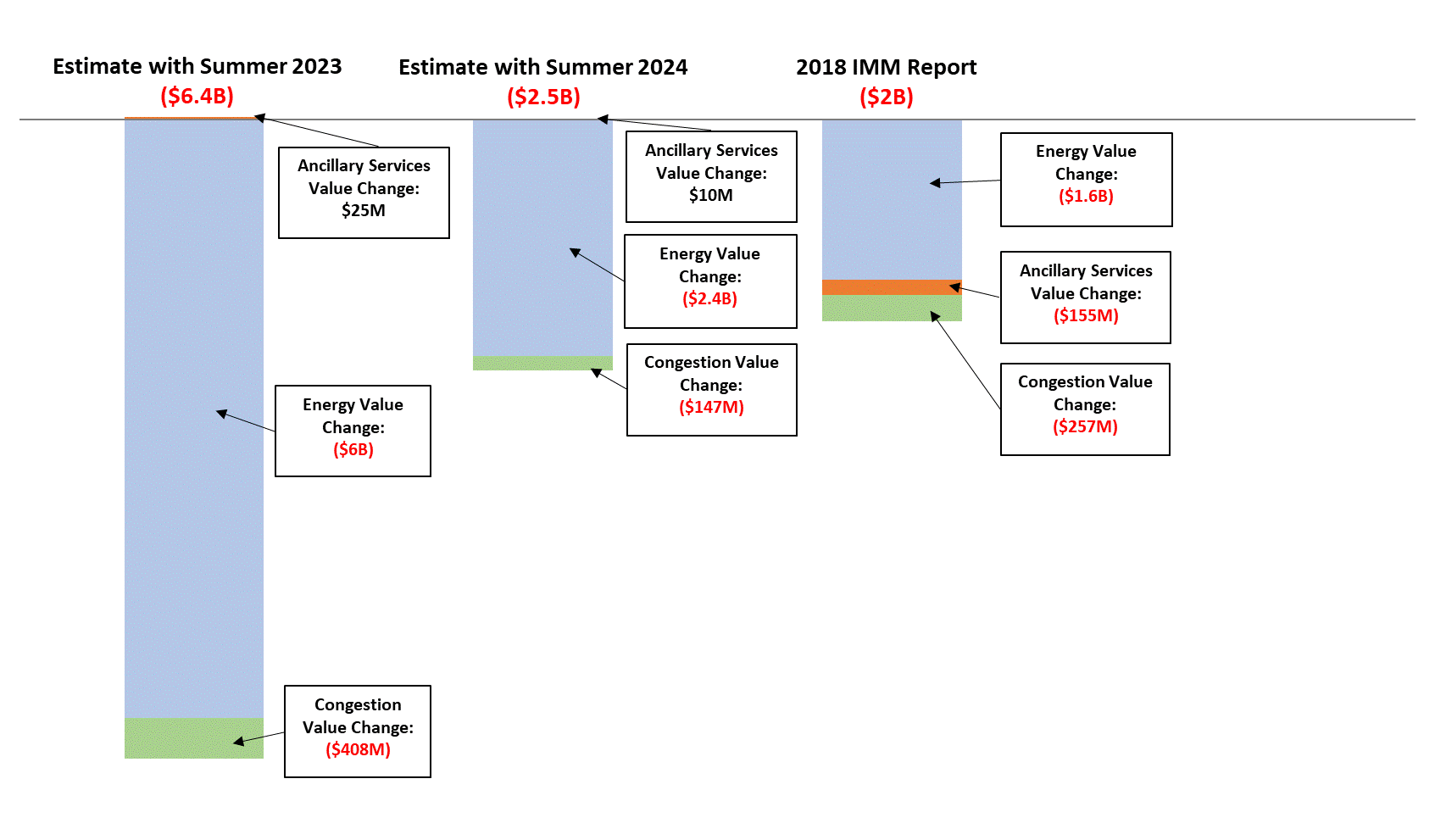 7
Outlook
Update estimates with efficiency value metric
Production Cost 
AS Provision Cost
Pending the finalization of the RTC RTM market parameters, an updated version of the study is under consideration
8